Base Reuse Plan“Post-Reassessment”FORA Board Policy Workshop #1
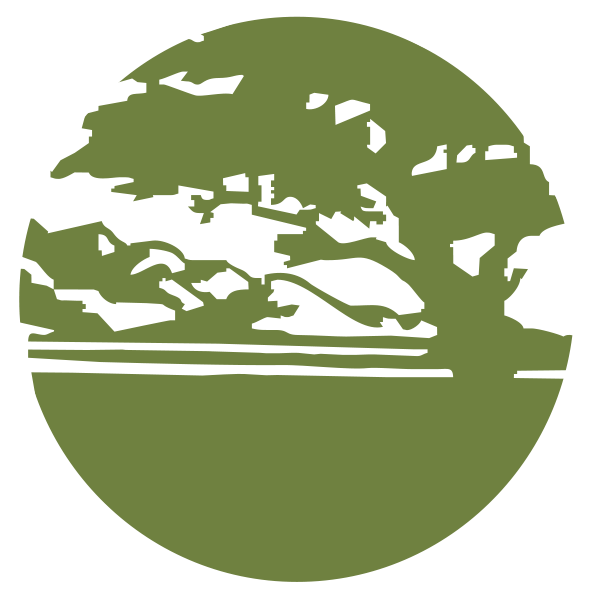 Fort Ord Reuse Authority
February 15, 2013
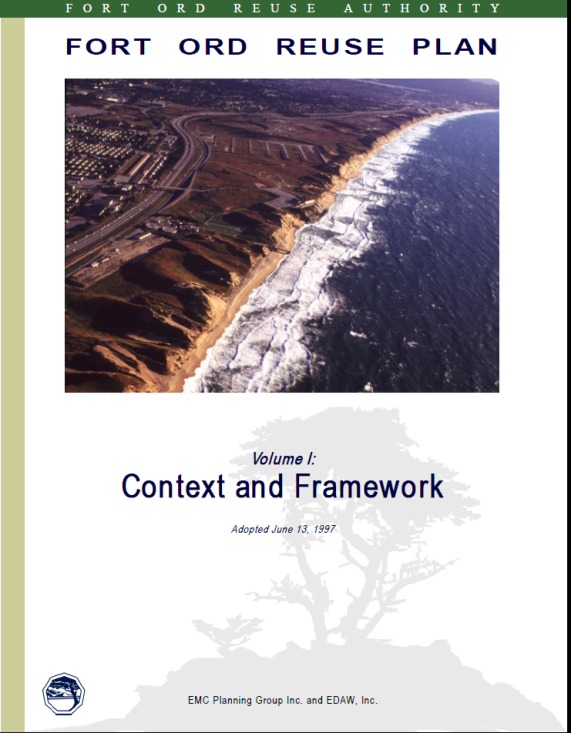 1997 Base Reuse Plan
Land Use Goal: Balanced development, ensuring Economic and Educational opportunities with Environmental protection (page 17)
“The vision for the future of the former Fort Ord is that a community will grow up on the former Base, having a special character and identity…  Most importantly, the community will be a special place for living and working. It will provide a diversity of experience and opportunity, with a development approach that is sustainable and appropriate.” (pages 8-9)
Most recent republication: 2001
2012 BRP Reassessment Process
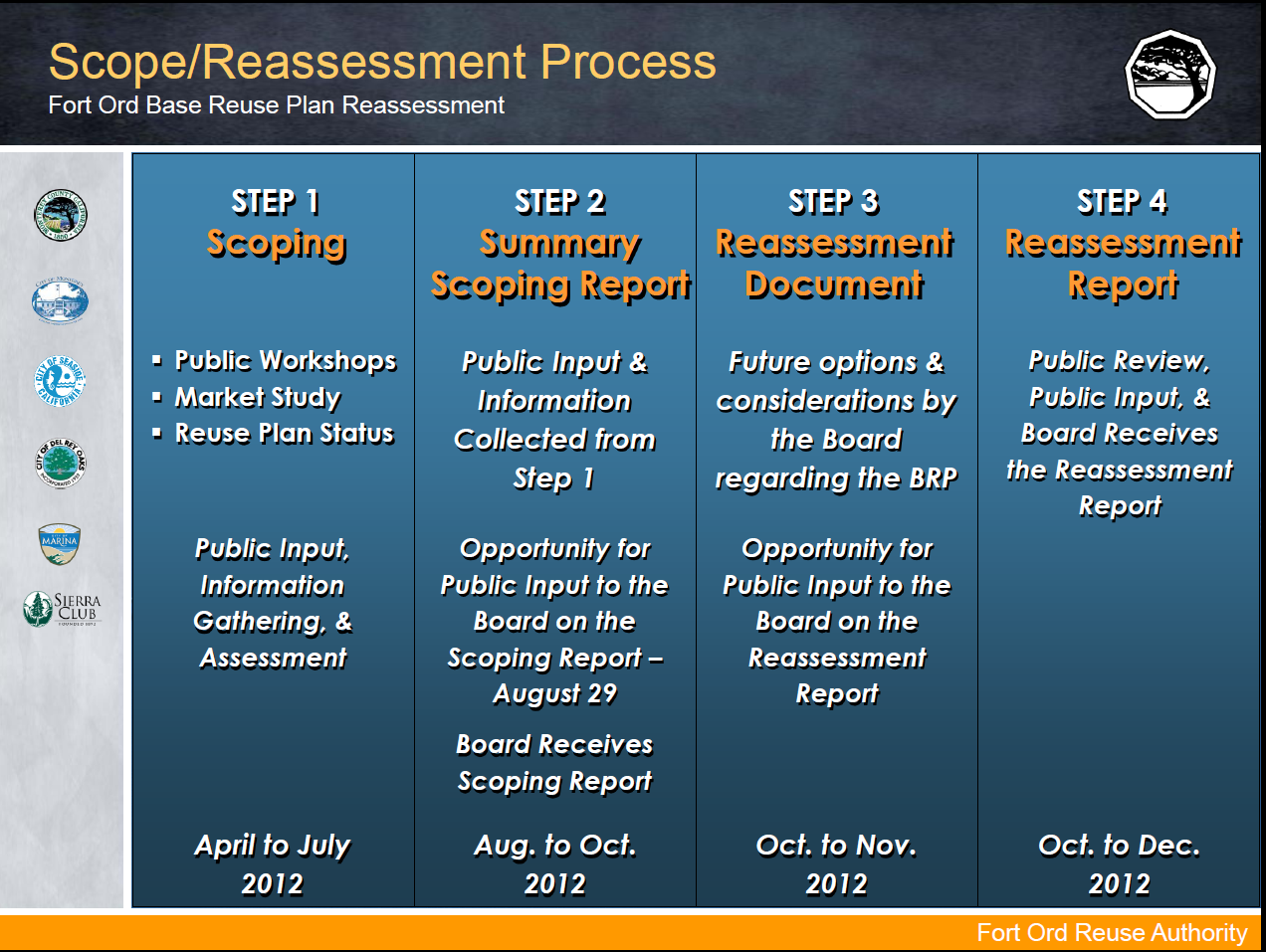 2012 Reassessment Outcomes -  broad overview
BRP vision implementation – Significant successes to date: 
Permanent open space preservation, 2/3 of the former base
Habitat protection, open space conservation, and rec. opportunities.
Fort Ord Nat’l Monument, Fort Ord Dunes State Park.
Educational and research institution creation/enhancement
CSUMB, UC, MPC, MCL, Chartwell, MIRA, and others.
Incomplete Base-reuse programs: 
Completion of BRP policies and programs
Jurisdictional and FORA obligations (e.g., regional design guidelines)
Fulfillment of economic opportunities
Job-creation/training for communities impacted by base closure.
Building a balanced, vibrant, and dynamic local recovery.
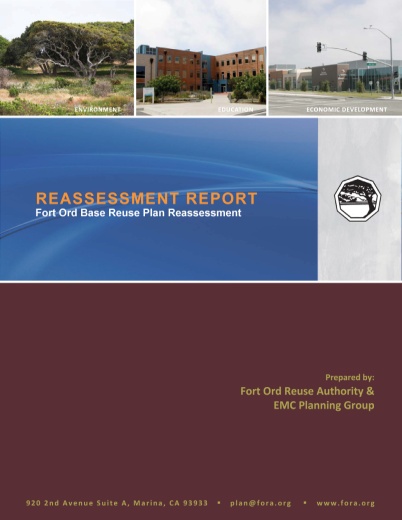 Reassessment Report (Dec. 2012)
Policy topics/options:
Category I	BRP Modifications & Corrections 	(i.e., typos, outdated references, minor clarifications)
Cat.  II	Prior Board Actions & Regional Plan Consistency

Cat. III		Implementation of BRP Policies & Programs
Cat. IV	BRP Policy & Program Modifications

Cat.  V	FORA Procedures & Operations
Workshop 1(Feb. 15)
Workshop 2(Mar. 22)
Workshop 3
(Apr. 19)
(see Feb. Board report attachments for more details about each of the Categories, I-V)
Post-Reassessment Workshops (Feb.–Apr. 2013)
Overall goal: Develop a priority list, work plan, and schedule for post- reassessment policy action items (Cat. I-V topics/options from the Reassessment Report).
Today’s goals: 
Background and overview discussion for planned workshops;
Discussion of policy implementation factors (cost, timing, prioritization, etc.) affecting overall post-reassessment work plan development; and
Board endorsement of a follow-up timeline for Cat. I/II action items      --see Board Report Attachment A for staff recommendations.
Workshop facilitator: Scott McCreary, PhDCONCUR, Inc.